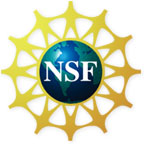 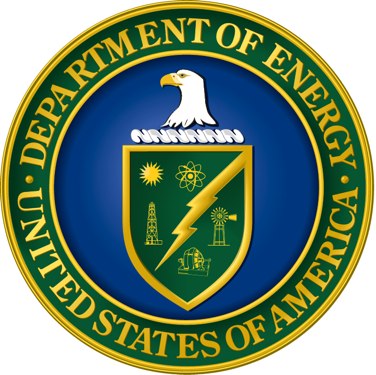 The State of the Open Science Grid
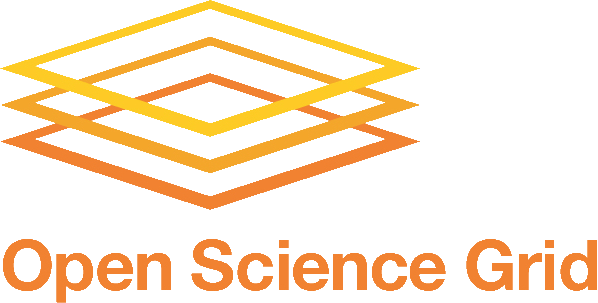 Ruth Pordes
Executive Director
The Model:

Consortium contributions, multiple funded  projects, the Core OSG. 

Federations

Communication
2
Supporting end-to-end distributed research  community computing.
Open Science Grid
Services and
Infrastructure
OSG organo-gram
No ownership of hardware and no (not much) developmenet of  software.
Contributions
Executive 
Board
Science 
Community
$
NSF
DOE
Software
Provider
Consortium
Project
$
Resource 
Provider
..
..
Satellite
Project
Satellite -  Partner
Project
Project Organization changes
Tier-3 Support  Dan Fraser (Marco, Tanya).

Focused documentation effort, architect: Robert Engel.

1 year Condor support funded by OCI through OSG.

Fostering regional grids in Central/South: Jose Caballero, Rob Gardner, Horst Severini.

Due to staff resignations, reduction in education effort. Integrated training now responsibility of every area coordinator.
4
Documentation
5
New Satellite & Partner Projects
Advance Network Infrastructrure – Research project to test 100 Gigabit prototype network.

High Throughput Parallel Computing on OSG sites.

Corral WMS - Collaboration between Pegasus and Glidein-WMS resource provisioning and workload management.

Socio-technical ecosystems for scientific software development.
6
The Model:

Federation, Bridges, Communication
7
Federated Autonomous CyberInfrastructures
National
& Global Cyber-
Infrastructures
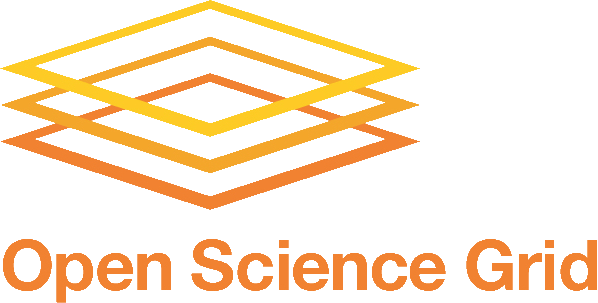 Community Grids
Campus Grids
OSG & TeraGrid(XD)?
OSG works with all XD teams equivalenty. 
Activities in Progress/Planned:
The next year is crucial for securing the next steps in our future.

I hope to be here through the next phase. 

In “listening” phase but expect to “act” within next 6 months.

Build on our Value.
10
Annual report to DOE in January 2010 worth reading: (OSG Doc 932)

	No annual review yet in 2010.  Possibility of one in the fall?
	Still following up on recommendations from 2009 to continue engagement at the national level.


(Documents: http://osg-docdb.opensciencegrid.org )
11
Planning for  2011-2015.
	
Future Requirements (early)          (OSG Doc 938)

Strategy documents, summer 2009:
Software Hardening                       (OSG Doc 866)

Campus Infrastructures                 (OSG Doc 939)

Workforce development                  (OSG Doc 864)

Joint Statement of Agreed Upon Principles between OSG  and Teragrid
 (OSG Doc 882)
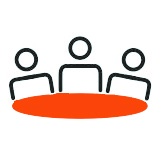 12
1. Supports Collaborative Research from Small to Large Scales:	

Enables US LHC and LIGO Science	

Supports Other “At Large” Science Collaborations.	

Enables New Community Based Science.
13
2. Provides a Sustained US Cyber Infrastructure for Scientists	

Fosters Commonality across Communities.	

Provides Software Distribution and Support.	

Operates and Sustains the Distributed Infrastructure.	

Provides Integration Testbed, Documentation and Site Support.	
Provides Security Operations and Infrastructure.
14
3. Contributes to Computer Science and Software Body of Knowledge	

Contributes to Computer Science Knowledge by being a laboratory for study and experiment.

Improves Software for Distributed Computing.
15
4. Sustains and Enhances US Expertise	

Fosters Innovation at Universities.	

Trains Workforce in Distributed Computing.	

International Participation Enhances US Reputation.
16
5. Creates an Environment for Opportunistic Computing	
Resources Provided to VOs Who Do Not Own Them.

Increases Peak Computational Throughput to Shorten Schedules.
17
Q
18